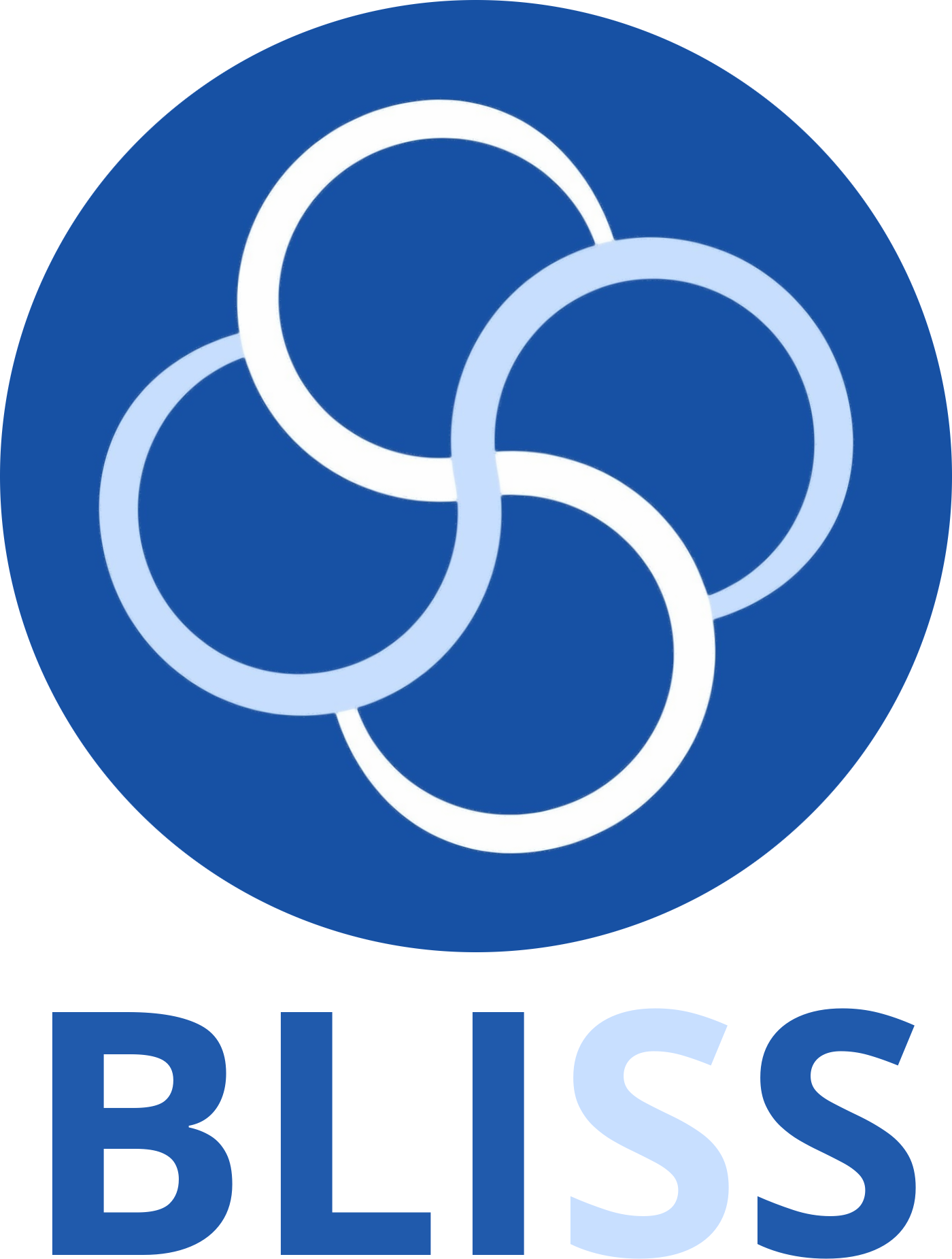 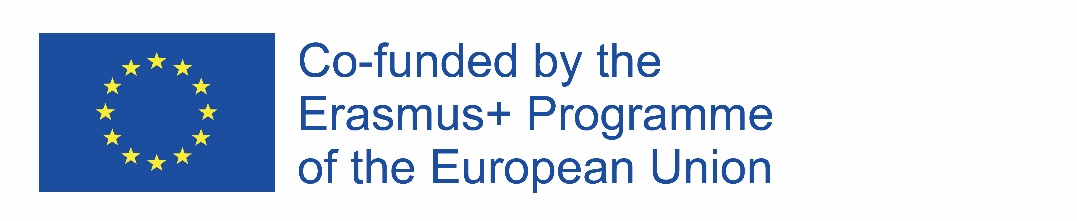 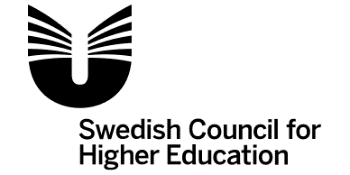 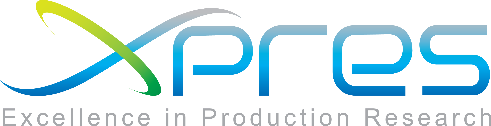 BLISS- Blended Learning Implementation for reSilient, acceSsibleand efficient higher education
UNILJ – Unit 1 PID Control
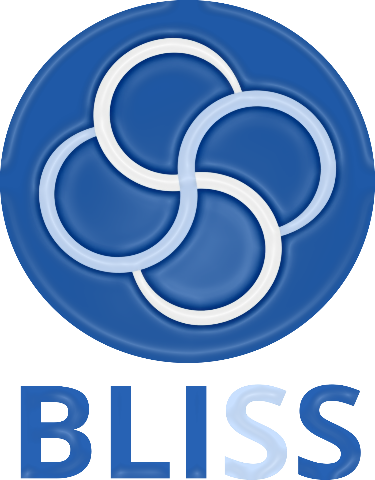 Disclaimer: Funded by the European Union. Views and opinions expressed are however those of the author(s) only and do not necessarily reflect those of the European Union or the European Education and Culture Executive Agency (EACEA). Neither the European Union nor EACEA can be held responsible for them.
Agenda
Unit Overview
Constructive Alignment: 
ILOs
Schedule & Activity Flow for TAs and ATs
Course Content
2024-06-26
2
Unit Overview
Mother Course: Discrete Control Systems (5 ECTS)
Mother Programme: Master in Mechanical Engineering (Year 1)
2024-06-26
3
Unit Overview
Study-unit Aims: This study-unit aims to give the students a knowledge of programming a discrete PID controller. The lectures begins with an introduction of a classical (analog) PID and its realization and ends with a discrete version of the PID. In this way the students can fully appreciate the advantages of discrete (digital) controllers.
2024-06-26
4
Unit Overview
Course Topic: PID control 
Blended Learning: Inclass lectures + Additional online material (obligatory)
2024-06-26
5
Constructive Alignment: ILOs
ILO1 - Program a discrete version of the PID control algorithm on an Arduino microcontroller and analyze the stability of the close loop system.
2024-06-26
6
Constructive Alignment: TAs + ATs
Week 1
Week 2
Week 3
Part 1
Part 2
Part 3
In Class Realization
of analog and discrete 
PID and z-transform




TA 1.3
AT 1.3
In class Lectures are provided to learn theoretical background of Control Systems

TA 1.1
AT 1.1
In Class Lectures are provided to learn theoretical background of stability and analog PID

TA 1.2
AT 1.2
2024-06-26
7
Part 1
Week 2
Week 3
Week 1
Part 1
Part 2
Part 3
2024-06-26
8
Part 1
Week 3
Week 1
Week 2
Part 3
Part 1
Part 2
Supporting Materials: 
ICCT – Interactive Course for Control Theory (previous Erasmus+ project)
Online Questionnaire
A ppt of the lectures is provided for reference and future revision.
Supporting equipment: None
Supporting facilities: Lecture room
Instructions:
Students must complete all online materials, including self-assessment questions.
Objective: Ensure students understand the theoretical background of Control Theory
2024-06-26
9
Part 1 - Materials
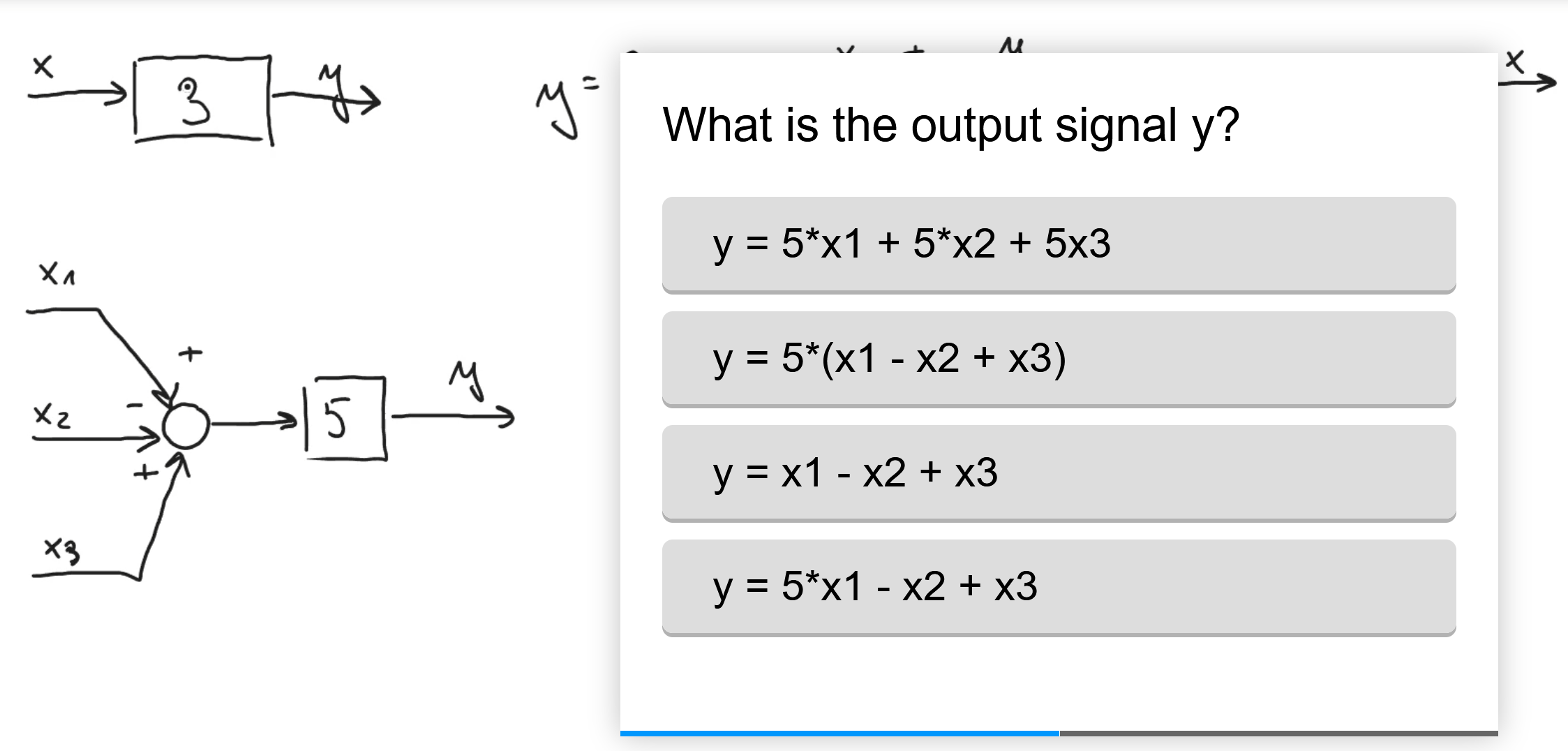 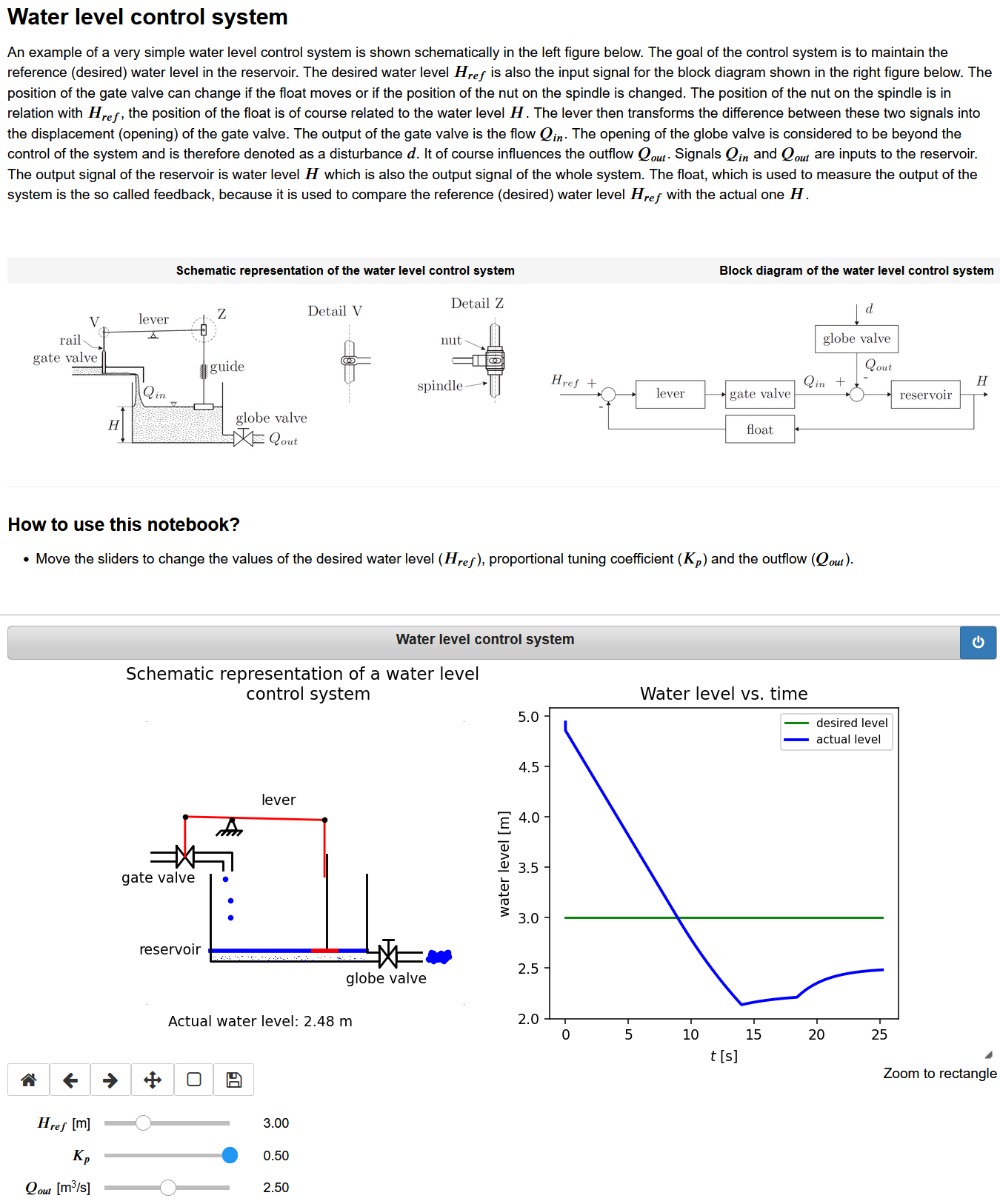 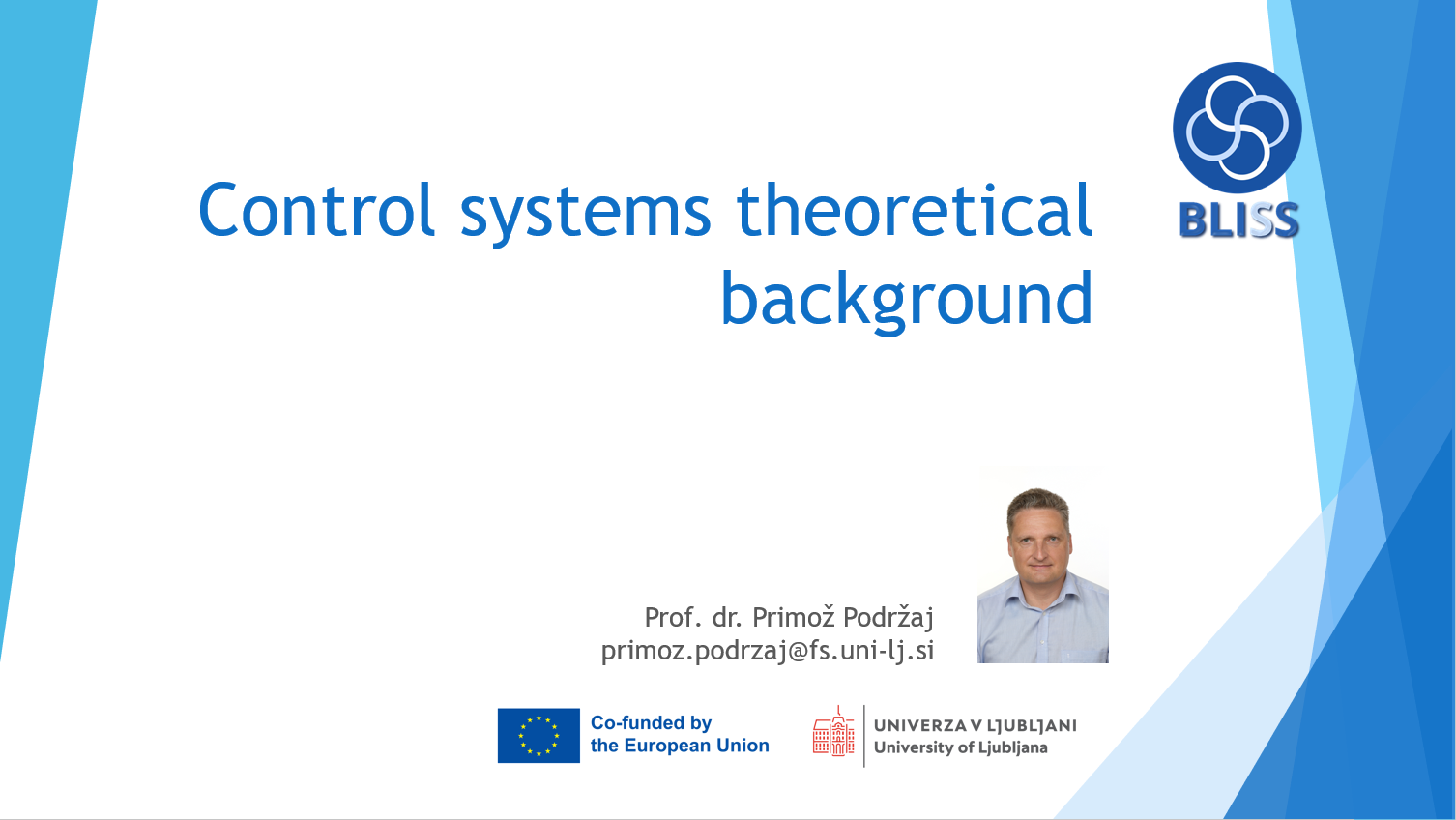 2024-06-26
10
Part 2
Week 2
Week 1
Week 3
Part 3
Part 1
Part 2
2024-06-26
11
Part 2
Week 2
Week 1
Week 3
Part 3
Part 1
Part 2
Supporting Materials: 
ICCT – Interactive Course for Control Theory (previous Erasmus+ project)
Online Questionnaire
A ppt of the lectures is provided for reference and future revision. 
Supporting equipment: None
Supporting facilities: Lecture Room
Instructions:
Students must complete all online materials, including self-assessment questions.
2024-06-26
12
Part 2 - Materials
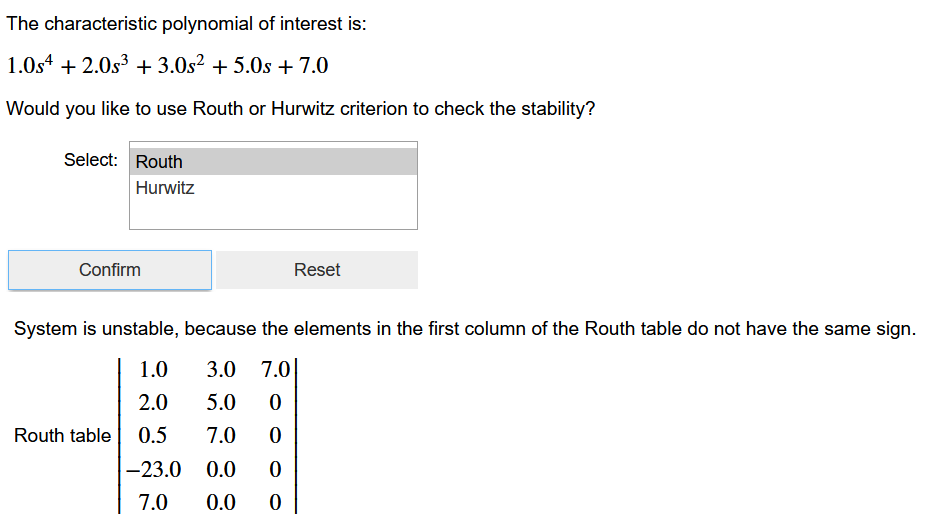 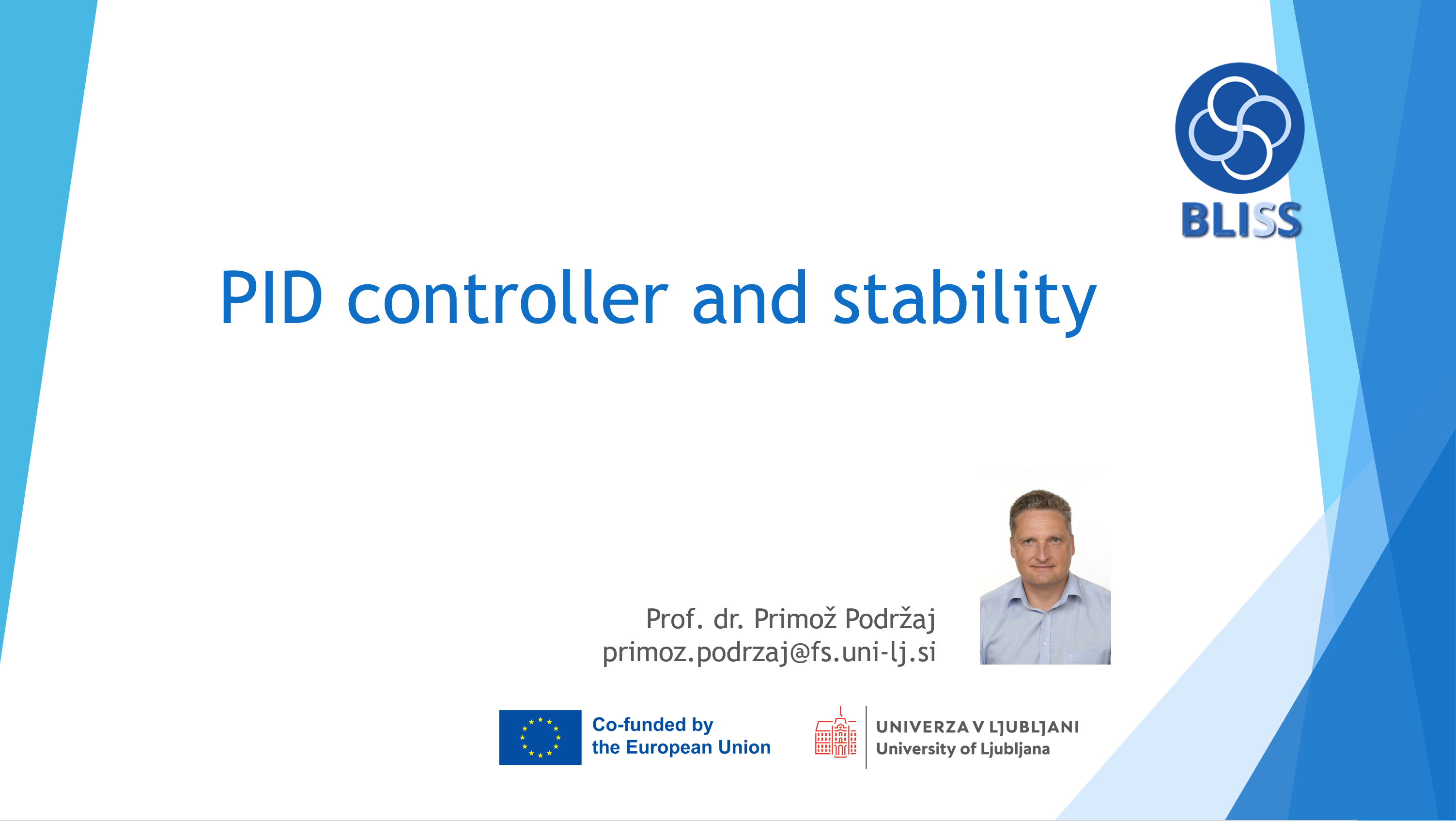 2024-06-26
13
Part 3
Week 1
Week 2
Week 3
Part 1
Part 2
Part 3
2024-06-26
14
Part 3
Week 1
Week 2
Week 3
Part 3
Part 1
Part 2
Supporting Materials: 
ICCT – Interactive Course for Control Theory (previous Erasmus+ project)
Online Questionnaire
A ppt of the lectures is provided for reference and future revision
Self learning videos
Supporting equipment: Arduino microcontroller and a computer
Supporting facilities: Lecture Room and Laboratory 
Instructions: Students will form groups of 2; each pair has to program a PID control algorithm on an Arduino microcontroller.
2024-06-26
15
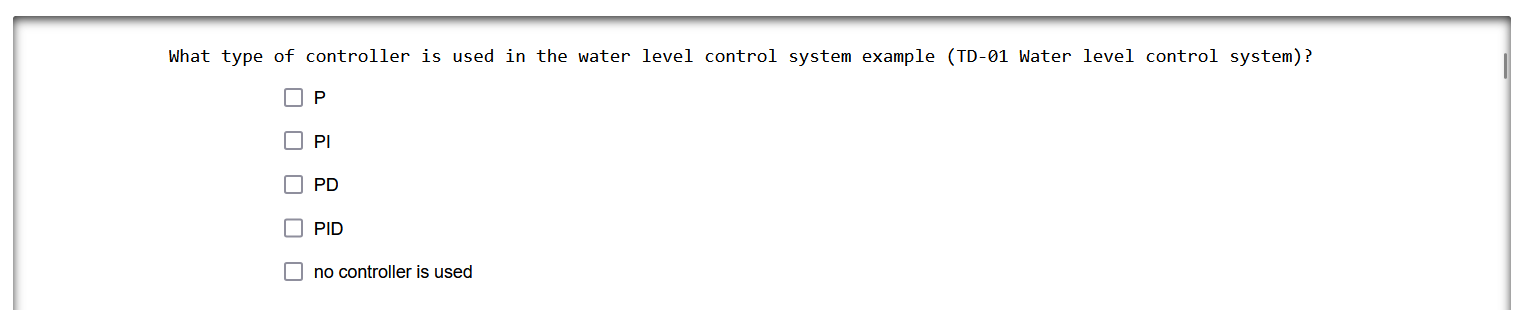 Part 3 - Materials
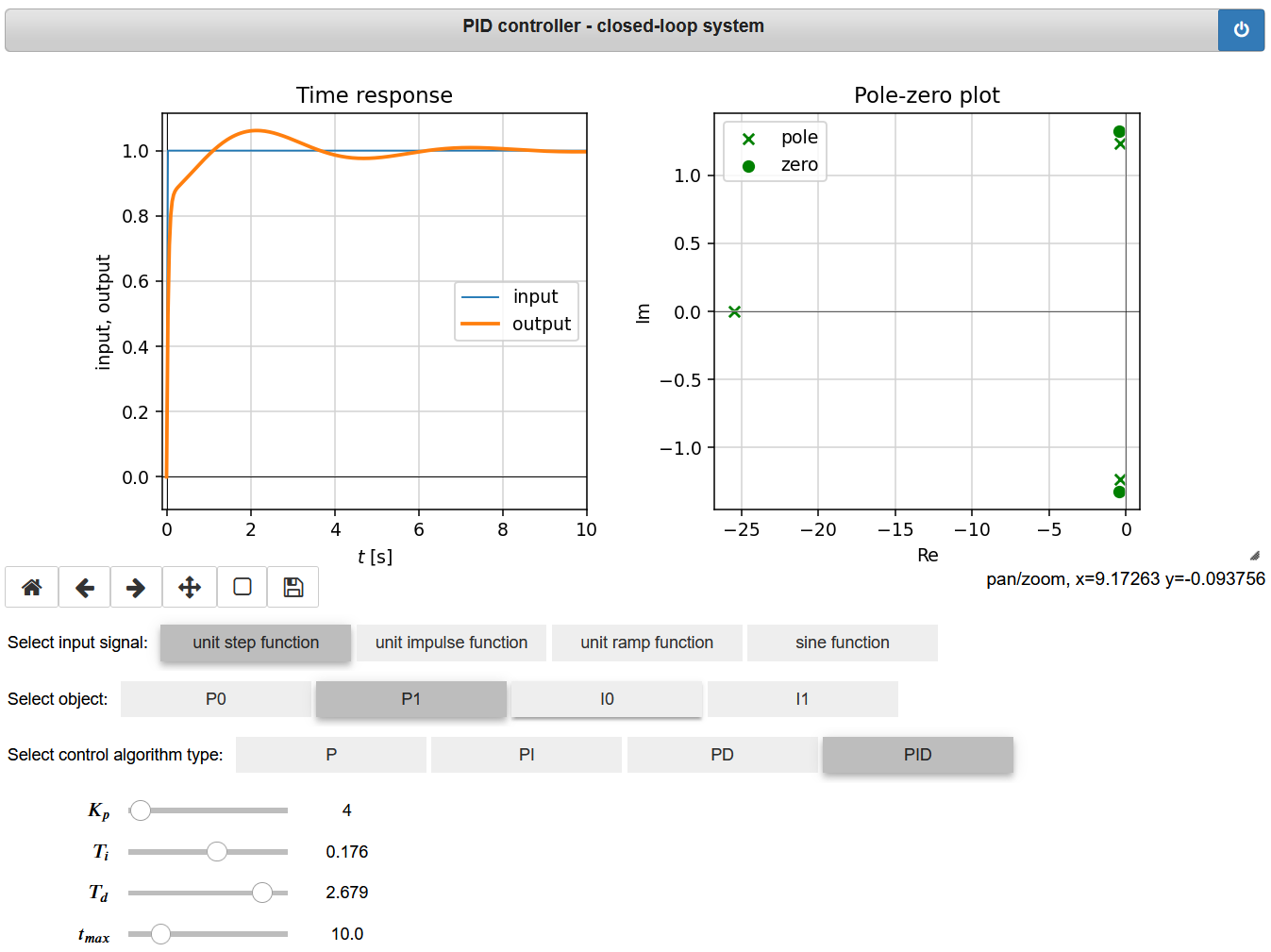 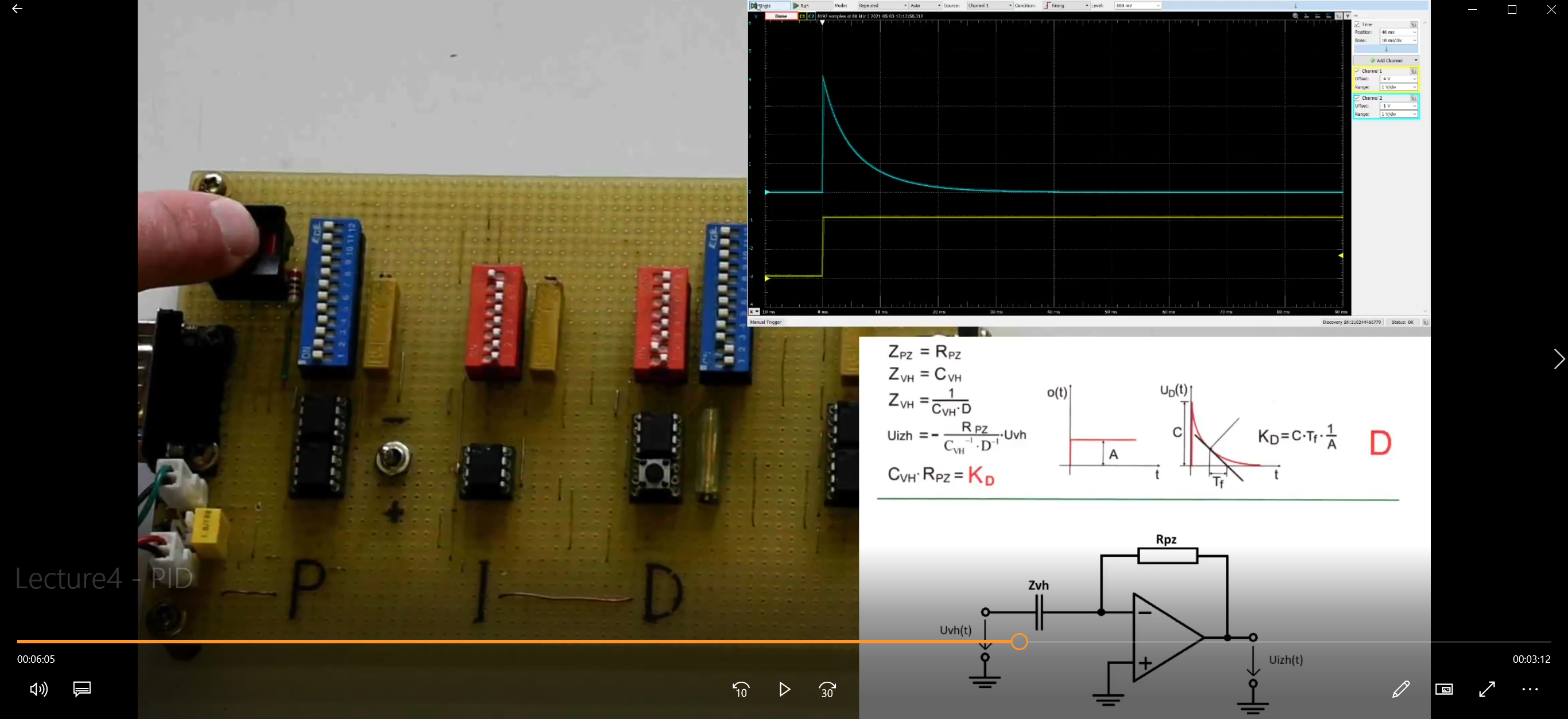 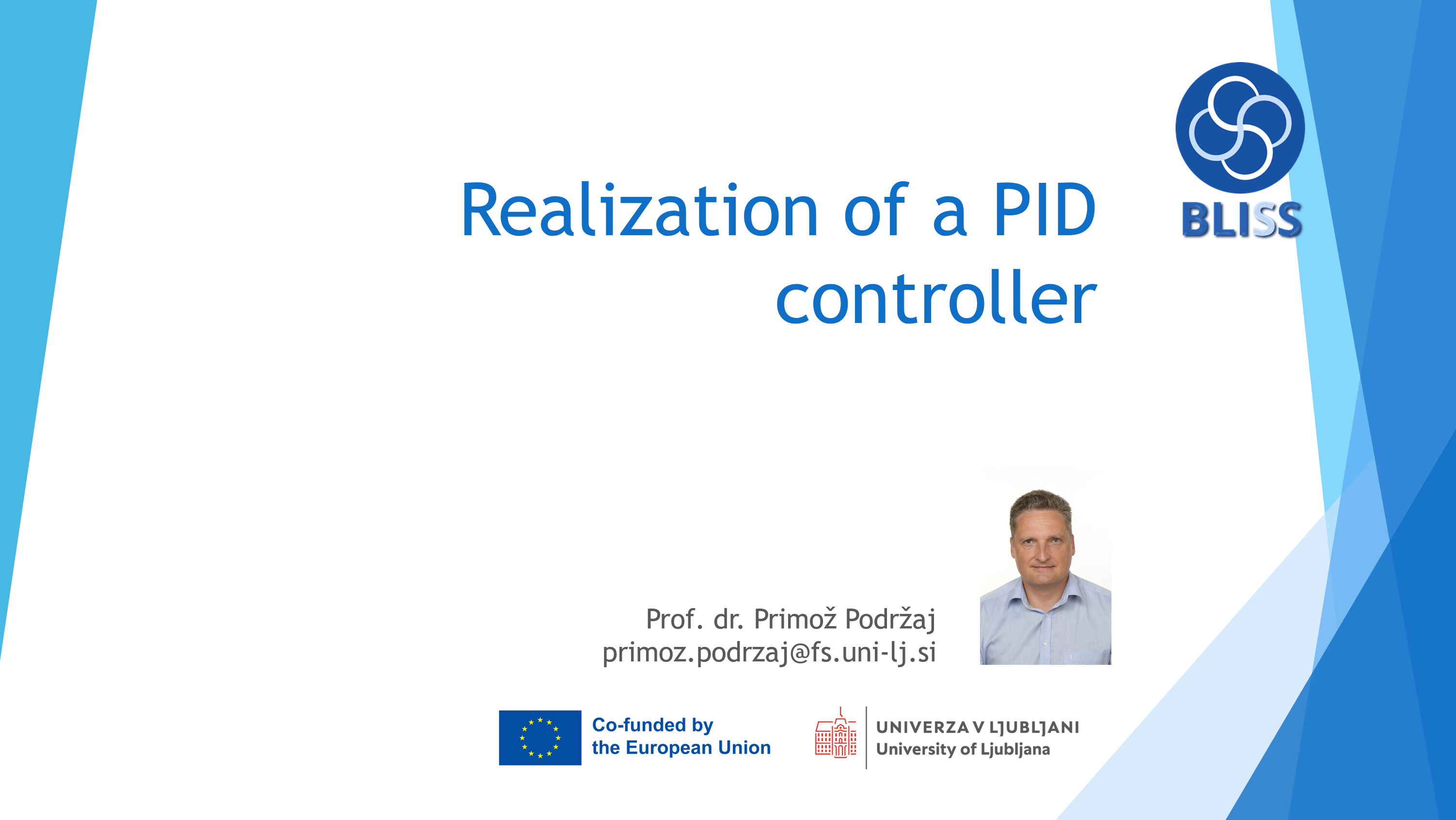 2024-06-26
16